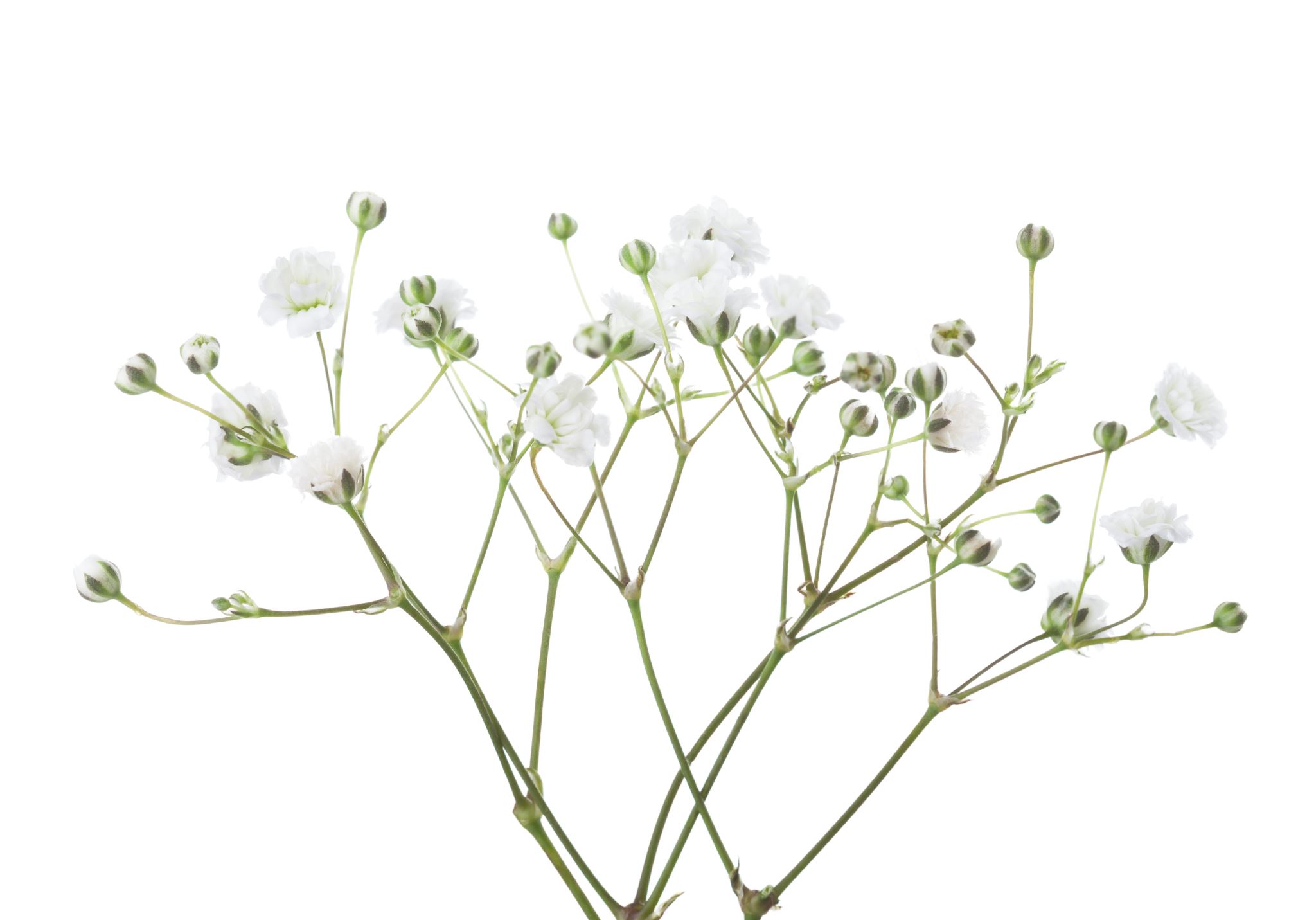 Enjoying
the Outdoors, Indoors
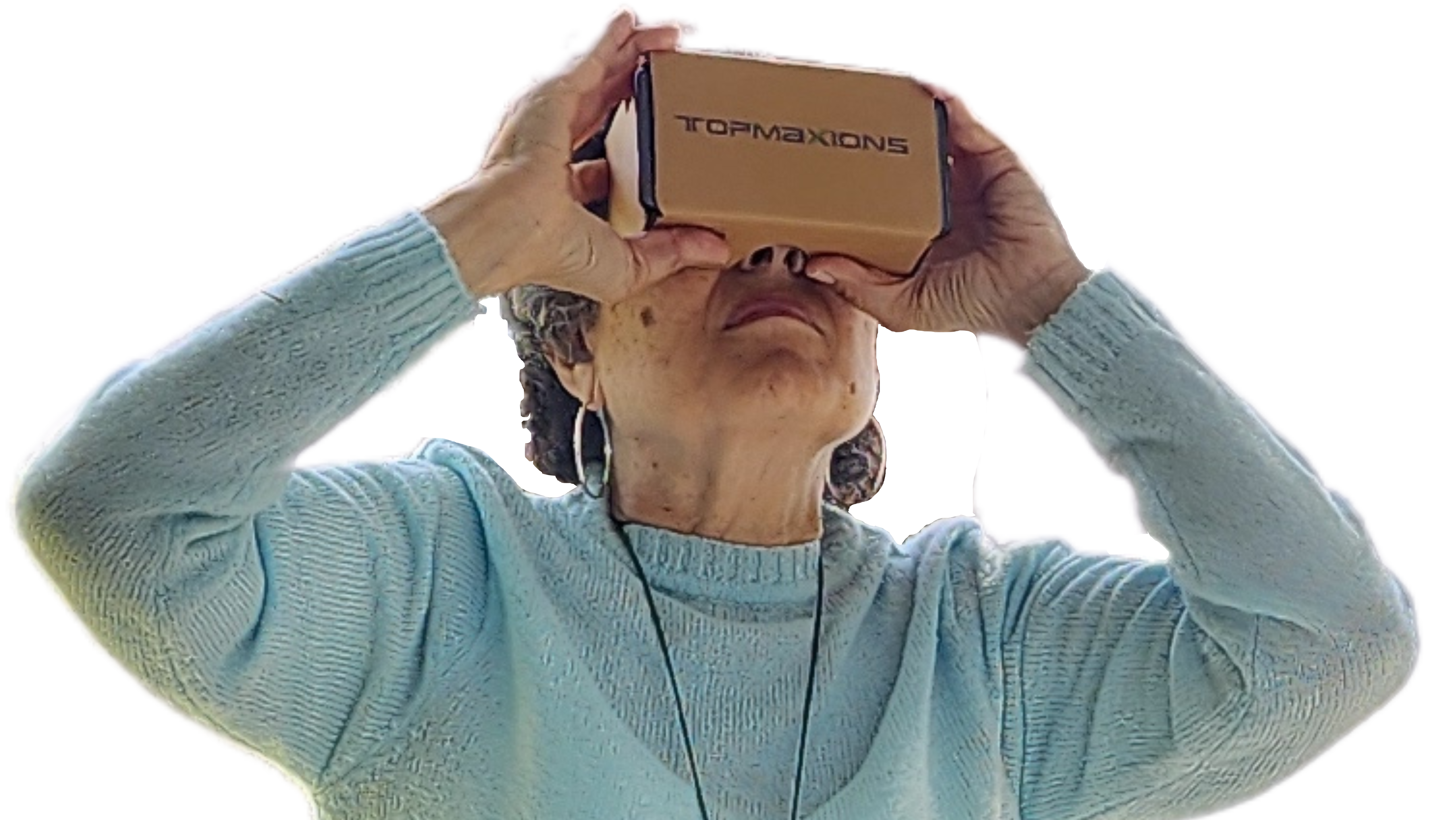 By Alicia Leilani Randall
Girl Scout Troop #4601 
Gold Award Project, April 2025
Crown Poppy Service Unit 
Pasadena, CA
Overview of Project
Reason I Chose this Issue
Root Cause of the Issue
I Address the Root Cause by
Target Audience
Capture Feedback and Attitude Change
Proposed Impact—National and/or Global
Community Project Goals
Impact-Sustainability
About My Project
Pre-Hike Survey
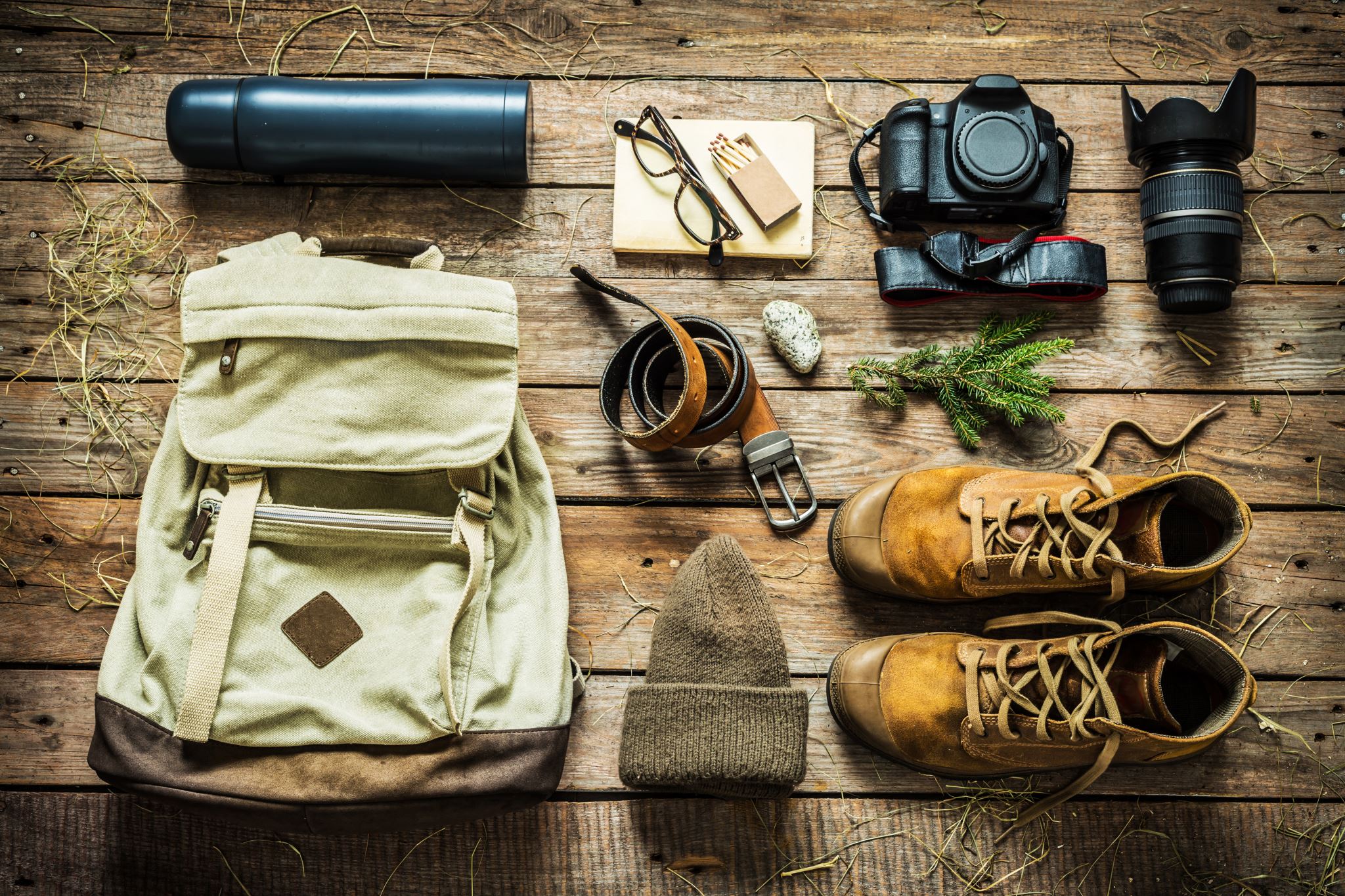 Rules of Hiking
[Speaker Notes: Here are the top rules for hikes: 

Plan Ahead & Tell Someone - Know your route, check trail conditions, and let a friend or family member know when and where you’re going. 
Check the Weather - Dress in layers, pack rain gear if needed, and be ready for sudden changes. 
Carry the Essentials - At minimum: water, snacks, map/GPS, headlamp or flashlight, first‑aid kit, sun protection, and a multi‑tool. 
Stay on the Trail - Avoid shortcuts—staying on marked paths protects you and the environment. 
Leave No Trace - Pack out all trash, respect wildlife (observe from a distance), and leave plants and rocks as you found them. 
Know Your Limits - Pick a trail that matches your fitness and experience. Turn back early if you feel tired or the weather turns. 
Stay Hydrated & Fueled - Sip water regularly, snack every hour or so, and carry extra in case your hike takes longer than planned.]
How I created the virtual hikes
Hardware and software I used
Where the videos are posted
How to use Virtual Reality (VR) Headset
What you should expect
Preparing for a Virtual Hike
[Speaker Notes: Top rules for a virtual hike (streaming a guided trail tour, exploring via Google Earth, or trekking in VR)
 
Test Your Tech First 
Ensure your internet connection is stable and your device (computer, tablet, headset) is fully charged. 
Check audio/video: headphones or speakers, camera (if needed), and any required apps or plugins.
 
Pick the Right Platform & Content 
Choose a high‑quality stream or VR app with good reviews (e.g. National Park Service virtual tours, Google Earth Voyager, or dedicated VR hiking apps). 

Make sure the terrain and narration match your interests and skill level. 

Set Up an Immersive Space 
Clear distractions: close unrelated tabs, put your phone on silent, and dim bright lights. 
If possible, go full‑screen or “theater mode” to focus on the scenery. 
Follow “Trail Etiquette” Online 
Mute yourself when you’re not speaking in a group tour. 
Use chat or Q&A features to ask questions without interrupting the guide. 
Be punctual—join a few minutes early so you don’t miss the start. 

Stay Engaged & Interactive 
Take notes or screenshots of interesting landmarks, flora, or wildlife. 
Share observations in chat or with fellow hikers—“I love that waterfall view!” 
If the platform allows, pause to explore 360° panoramas or “click” into side trails. 

Mind Your Comfort & Health 
Stand up, stretch, or even walk in place during long sessions to keep blood flowing. 
Keep water and a light snack nearby—just like on a real hike! 
Adjust volume and brightness to avoid eye and ear strain. 

Reflect & “Log” Your Hike 
Jot down what you saw, learned, or want to explore next time. 
Bookmark favorite virtual trails or add them to a shared list for friends. 

With these rules, your virtual hike will be as engaging—and as rejuvenating—as hitting the real trails. Lace up your comfiest chair, fire up that stream, and enjoy the view!]
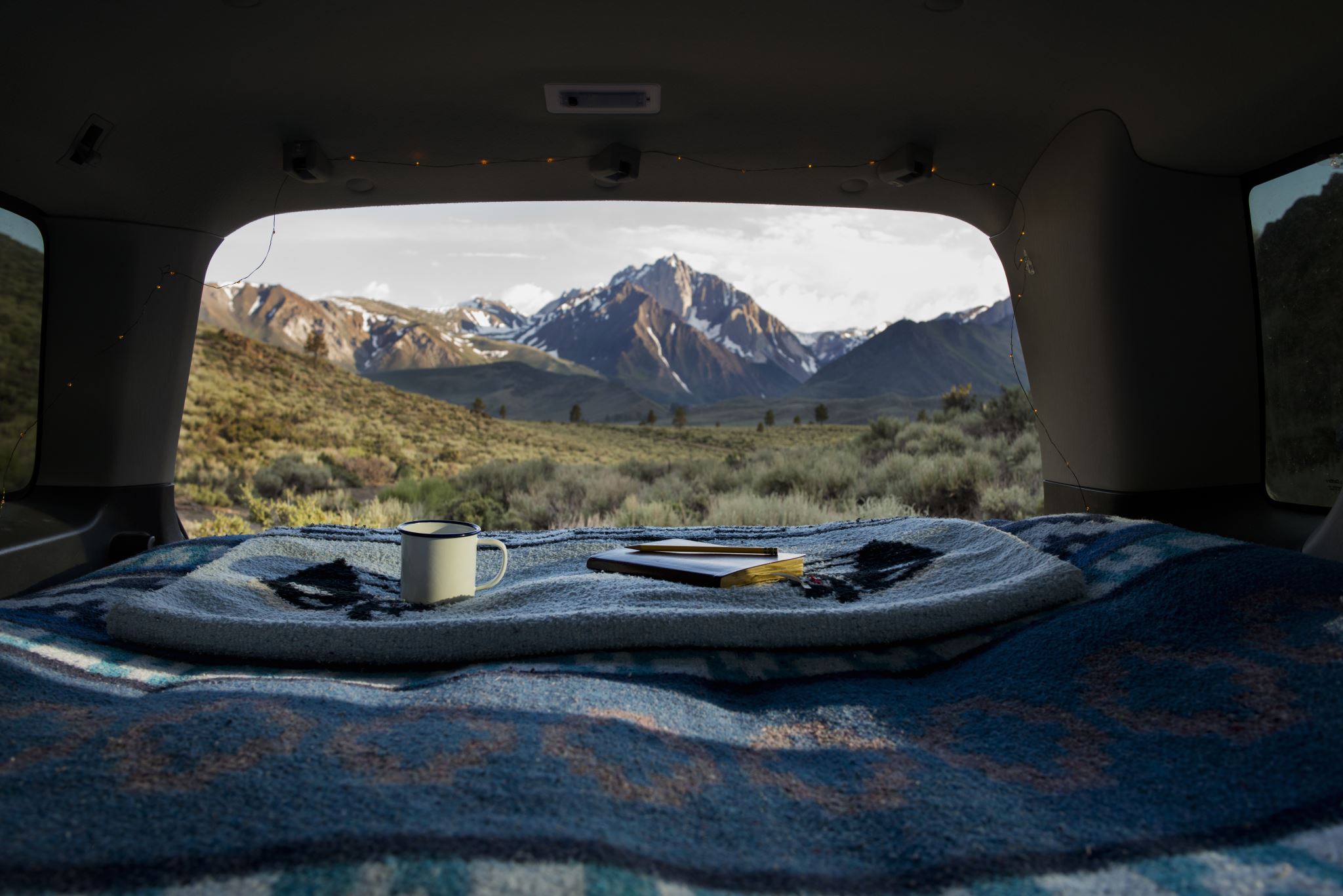 Hiking Care Pack
[Speaker Notes: 1. Welcome & Overview
Intro Letter: Briefly explain the goals (“explore Yosemite’s waterfalls via Google Earth,” “get some steps in place,” or “spot wildlife in 360° video”).
How to Use This Packet: Quick “start here” guide.

2. Technical Requirements
Device Checklist: Computer/tablet/VR headset, charged battery or power cord.
Internet Needs: Recommended bandwidth (e.g. 10 Mbps+).
Software & Apps:
Google Earth (free) – desktop or mobile
YouTube 360° – for immersive trail videos
Komoot or AllTrails – for interactive maps and elevation profiles
Zoom/Teams/Discord – if you’re doing a guided group hike

3. Pre‑Hike Checklist
Item Why It MattersWater bottle & snackStay hydrated and energized—yes, even at your desk!Headphones or speakersBetter soundscape immersionComfy chair or matFeel free to stand/stretch as you “climb”Notebook & penJot down observations and sketch viewsActivity print‑outsScavenger hunt sheet, journaling prompts

4. Virtual Trail Guides & Maps
Interactive Map Links:
“Half‑Dome Loop” in Google Earth Voyager
“Mist Trail” 360° YouTube playlist
Elevation Profile PDF: Shows total “ascent” and distance so you can time breaks.
Landmark Call‑Outs: Screenshots of key waypoints (e.g., Nevada Fall, Liberty Cap).

5. Flora & Fauna Cheat‑Sheet
Common Plants: Ponderosa Pine, Manzanita, Wildflowers (with photos).
Wildlife Watchlist:
Marmot (whistle‑like call)
Steller’s Jay (bright blue, raucous “shack‑shack”)
Black Bear (spotting tips & safety reminder)
Sound Clips: QR codes or links to short audio files so you can “hear” them.

6. Interactive Activities
Photo Scavenger Hunt: “Find a close‑up of moss,” “capture a 360° view of a waterfall,” or “snap a screengrab of a soaring eagle.”
Journaling Prompts:
“Describe how the light changes as you ‘climb’.”
“What sounds surprised you the most?”
Step‑Counter Challenge: Match the trail’s elevation gain with in‑place marching or stair‑climbing reps.

7. Trail Etiquette & Safety (Virtual Edition)
Mute Your Mic when not speaking in group sessions.
Stay “On Trail”: Don’t click off into unrelated Google Earth layers—keep to the curated route.
Be Respectful: Chat kindly, share observations, and don’t spoil surprises for late joiners.

8. Post‑Hike Reflection
Share Your “Views”: Invite participants to post their favorite screenshots or sketches in a group chat or forum.
Feedback Survey: What worked? What would you add next time?
Next Hike Teaser: Link to your next virtual destination.

Putting It Together
Compile each section as a separate PDF (or a single multi‑page PDF).
Host on Google Drive, Dropbox, or your LMS.
Share the folder link along with any meeting invites or “trailhead” URLs.
With this packet, your virtual hikers will have everything they need—gear, guides, and games—to turn a screen‑time session into a real sense of adventure. Happy trails (from your desk)!]
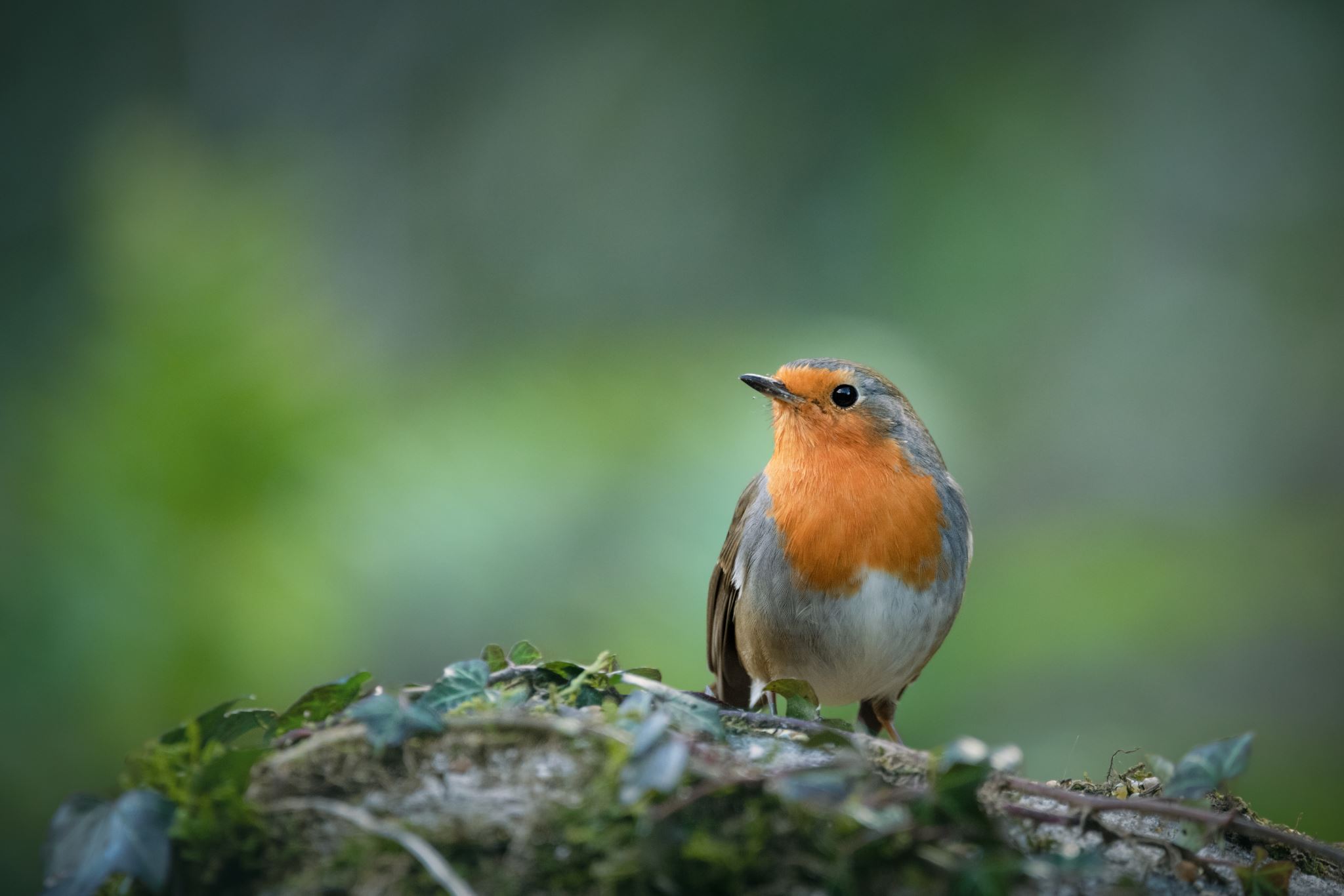 Common Types of Birds
How I created the virtual hikes
Hardware and software I used
Where the videos are posted
How to use Virtual Reality (VR) Headset
What you should expect
Top 5 Bird Songs to Hear in Pasadena
[Speaker Notes: Here are five common songbirds you’re likely to encounter around Pasadena:

Northern Mockingbird (Mimus polyglottos)
Song: A dazzling medley of flutelike phrases and mimicry—often repeating each phrase 2–4 times before switching.
Where to Hear: Parks, yards, street trees—often singing all day and even at night. Audubon

American Robin (Turdus migratorius)
Song: A cheerful series of clear “cheer-up, cheerily” carols, especially at dawn.
Where to Hear: Lawns and open grassy areas as they forage for worms. Csusb

Song Sparrow (Melospiza melodia)
Song: A rich, musical trill that often ends with a buzzy flourish—imagine “Ma‑ry‑Ma‑ry‑Ma‑ry.”
Where to Hear: Shrubby hedges, garden edges, riparian thickets. Csusb

House Finch (Haemorhous mexicanus)
Song: A long, warbling twitter with high-pitched, squeaky notes—often delivered from treetops or power lines.
Where to Hear: Backyards, feeders, urban greenery. Csusb

Bewick’s Wren (Thryomanes bewickii)
Song: Begins with a few sharp, high “chip” notes, drops into a low, scratchy growl, then ends in a bubbly warble.
Where to Hear: Chaparral patches, dense shrubs, garden thickets. nrm.dfg.ca]
Best Time
Top Stops
Gear Up
Stay Quiet
Mimic & Record
Field Journal 
Song Swap
Use Apps and Resources
Tips for Listening in Pasadena
[Speaker Notes: Tips for Listening in Pasadena

Best Time: Aim for dawn (around 6 AM) when birds are most vocal.
Top Spots: Eaton Canyon, Hahamongna Watershed Park, our front and back yards! pasadenaaudubon.
Gear Up: Use a smartphone with the Merlin Bird ID app (Cornell Lab) or Audubon Bird Guide to record and visually compare sonograms.
Stay Quiet: Find a secluded spot, switch your phone to silent, and let your ears do the work.

Fun Activities
 
Mimic & Record: Try whistling back a robin’s carol or a wren’s warble. Record yourself and compare it to the real deal!
Field Journal: Note date, time, location, species, and sketch or describe each song.
Song Swap: Teach a friend a mockingbird phrase and quiz each other in the park.

Resources

Merlin Bird ID (Cornell Lab) – Sound ID and sonogram features.
eBird – Submit your sightings and listen to community recordings.
Pasadena Audubon Society – Local birding tips, guided walks, and habitat info pasadenaaudubon.

Happy birding—tune in, turn up the volume on nature’s greatest hits, and let those songs be your guide!]
Territory Defense
Mate Attraction
Alarm & Warning Calls
Contact & Flock Cohesion
Begging & Parent‑Offspring Communication
Why Birds Make Sounds
[Speaker Notes: Territory Defense

Songs let other birds know “This patch of trees (or yard) is taken!”
A strong, loud song can keep rivals away without a fight.

Mate Attraction
Males often sing elaborate tunes to show off their health, stamina, and “good genes.”
The richer or more complex the song, the more likely a female is to choose him.

Alarm & Warning Calls
Sharp, abrupt calls (e.g., “kree!” or “chip‑chip”) alert others to predators—hawks, cats, or even humans.
Different calls can signal different threats (air vs. ground).

Contact & Flock Cohesion
Soft “chip” or “see-see” calls help birds keep track of each other in flight or while feeding.
Especially important in dense foliage or low light.

Begging & Parent‑Offspring Communication
Fuzzy nestlings peep incessantly to tell parents “Feed me!”
Parents use specific calls to locate or corral chicks.]
Territory Defense
Mate Attraction
Alarm & Warning Calls
Contact & Flock Cohesion
Begging & Parent‑Offspring Communication
Songs vs. Calls: Structure & Stereotypy
[Speaker Notes: Songs
Usually longer (several seconds), with distinct phrases or “stanzas.”
Often learned from tutors (dad or neighboring adults) during a “critical period.”
Many songbirds have a repertoire—several different song types they can switch between.

Calls
Shorter, simpler, and more hard‑wired (innate).
Designed for quick, clear transmission—think of them as “emergency alerts” or “text messages,” not full symphonies.

Repetition vs. Variation

Why Repeat?
Repeating a phrase several times (e.g., 2–6 times) makes it easier for listeners to catch the message, especially over background noise.
Many birds stick to a pattern: “Phrase A” three times, then “Phrase B” twice, and so on.

Where’s the Variety?
Repertoire Size: Some species (like Northern Mockingbirds) have dozens—even hundreds—of different phrases they can string together.
Dialects: Populations in different areas sing slightly different versions of the “same” song. A Song Sparrow in Pasadena might have a subtly different tune than one in San Diego.
Improvisation & Mimicry: Mockingbirds and starlings literally copy sounds from other species (and even car alarms!).
Seasonal Changes: Young birds may practice and refine their songs each spring; older birds sometimes tweak their tunes year to year.

Fun Activities:
Record & Compare: Use your phone to capture a bird’s song, then replay it—count how many times they repeat a phrase.
Repertoire Hunt: See how many distinct phrases a single mockingbird uses in one song bout.
Dialect Detective: Compare recordings from different Pasadena parks—do the songs “sound” the same?

Bottom Line
Bird sounds are purposeful “messages,” and while repetition helps ensure the message gets through, most songbirds mix it up with multiple song types, regional dialects, or even borrowed sounds. Next time you hear that “cheer‑up, cheerily,” pay attention—not just to what they’re saying, but how they’re saying it!]
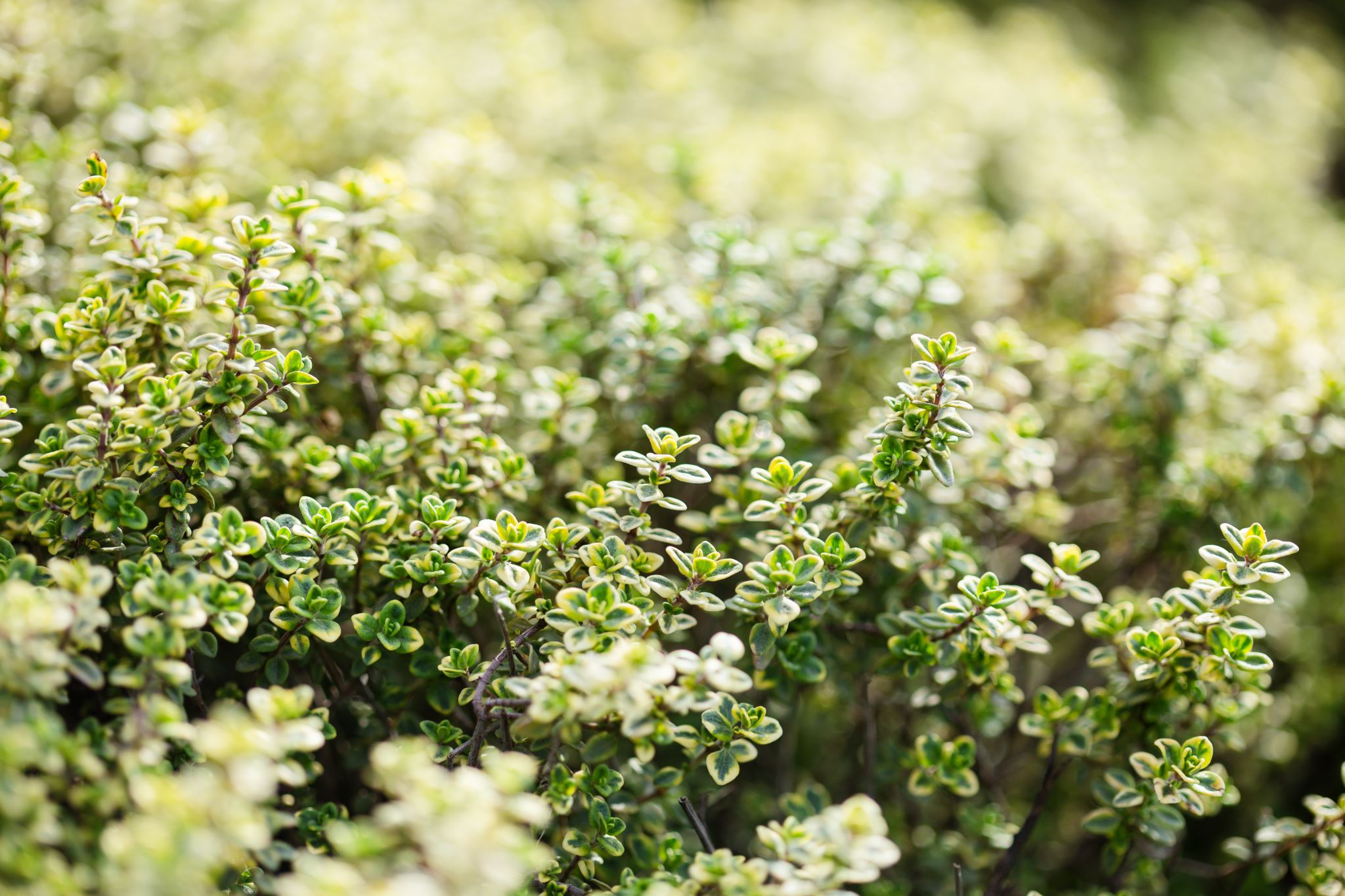 Native Plants
[Speaker Notes: Native plants are species that have grown in Pasadena for thousands of years before people built houses and roads, so they’re perfectly suited to our hot, dry summers and cool, wet winters. Because they’re used to this climate, they need much less extra water than plants from far away and can survive droughts more easily. These plants also provide food and shelter for local wildlife like bees, butterflies, and birds: for example, bright orange California poppies bloom in spring to feed native bees, and toyon shrubs produce red berries that hungry birds love in winter. Their deep roots help hold the soil in place on our hillsides, and their strong branches and leaves resist pests and diseases common here. By planting natives such as fragrant Cleveland sage or mighty coast live oak trees, we create beautiful gardens that save water, protect our environment, and celebrate the nature that makes Pasadena special.]
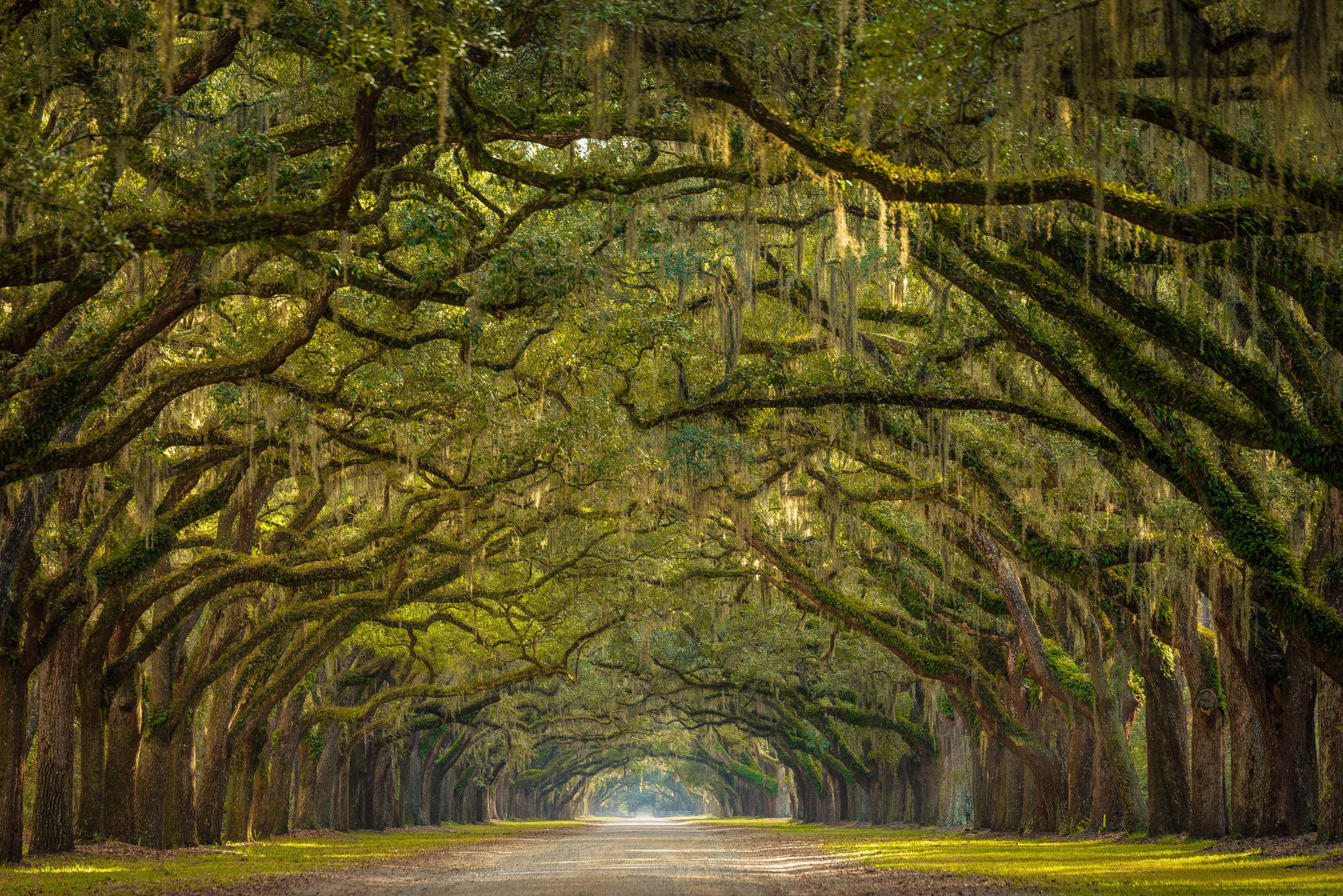 Common Trees in Arroyo Seco
[Speaker Notes: Imagine stepping into a sun‑dappled canyon in Pasadena and looking up to see a grand Coast Live Oak, its leathery, dark‑green leaves forming a broad, evergreen canopy that shelters wrens, squirrels, and your own afternoon picnic. These oaks, along with their cousins the Valley Oak and Canyon Live Oak, are champions of our Mediterranean climate—they send roots deep into the dry hillside, tap into hidden water sources, and stand green year‑round. Each species has its own flair: the Valley Oak’s lobed leaves turn golden in autumn before they drop, while the Coast Live Oak’s glossy foliage and sturdy branches create a sense of permanence that feels timeless.

Not far away, you might find the California Sycamore, a deciduous beauty that’s all about drama and contrast. Its huge, maple‑like leaves unfold in spring, then flutter and rustle in the breeze, and come fall they blaze yellow before falling away. The sycamore’s bark is a work of art—patches of creamy white, gray, and cinnamon peel away like layers of watercolor, revealing a new pattern each season. Together, these native oaks and sycamores aren’t just trees; they’re living monuments to Pasadena’s wild past and green future, offering shade, habitat, and a touch of natural elegance wherever they grow.]
Coastal Live Oak (Quercus Agrifolia)
supporting diverse species 
historically providing food and shelter for the Tongva people
[Speaker Notes: Videos:
https://www.google.com/search?q=how+can+you+tell+a+a+coastal+live+oak+tree+from&rlz=1C1GCEA_enUS1058US1060&oq=how+can+you+tell+a+a+coastal+live+oak+tree+from+&gs_lcrp=EgZjaHJvbWUyBggAEEUYOTIJCAEQIRgKGKABMgkIAhAhGAoYoAEyCQgDECEYChigATIJCAQQIRgKGKABMgkIBRAhGAoYoAEyBwgGECEYqwIyBwgHECEYjwLSAQkxNDI1MGowajeoAgCwAgA&sourceid=chrome&ie=UTF-8#fpstate=ive&vld=cid:47e09c14,vid:MvIl96n_X2k,st:0]
California Sycamore
supporting diverse species 
historically providing food and shelter for the Tongva people
[Speaker Notes: Videos:
https://www.google.com/search?q=how+can+you+tell+a+a+coastal+live+oak+tree+from&rlz=1C1GCEA_enUS1058US1060&oq=how+can+you+tell+a+a+coastal+live+oak+tree+from+&gs_lcrp=EgZjaHJvbWUyBggAEEUYOTIJCAEQIRgKGKABMgkIAhAhGAoYoAEyCQgDECEYChigATIJCAQQIRgKGKABMgkIBRAhGAoYoAEyBwgGECEYqwIyBwgHECEYjwLSAQkxNDI1MGowajeoAgCwAgA&sourceid=chrome&ie=UTF-8#fpstate=ive&vld=cid:47e09c14,vid:MvIl96n_X2k,st:0]
California Sycamore
supporting diverse species 
historically providing food and shelter for the Tongva people
[Speaker Notes: Videos:
https://www.google.com/search?q=how+can+you+tell+a+a+coastal+live+oak+tree+from&rlz=1C1GCEA_enUS1058US1060&oq=how+can+you+tell+a+a+coastal+live+oak+tree+from+&gs_lcrp=EgZjaHJvbWUyBggAEEUYOTIJCAEQIRgKGKABMgkIAhAhGAoYoAEyCQgDECEYChigATIJCAQQIRgKGKABMgkIBRAhGAoYoAEyBwgGECEYqwIyBwgHECEYjwLSAQkxNDI1MGowajeoAgCwAgA&sourceid=chrome&ie=UTF-8#fpstate=ive&vld=cid:47e09c14,vid:MvIl96n_X2k,st:0]
Virtual Hike Using DIY Headset
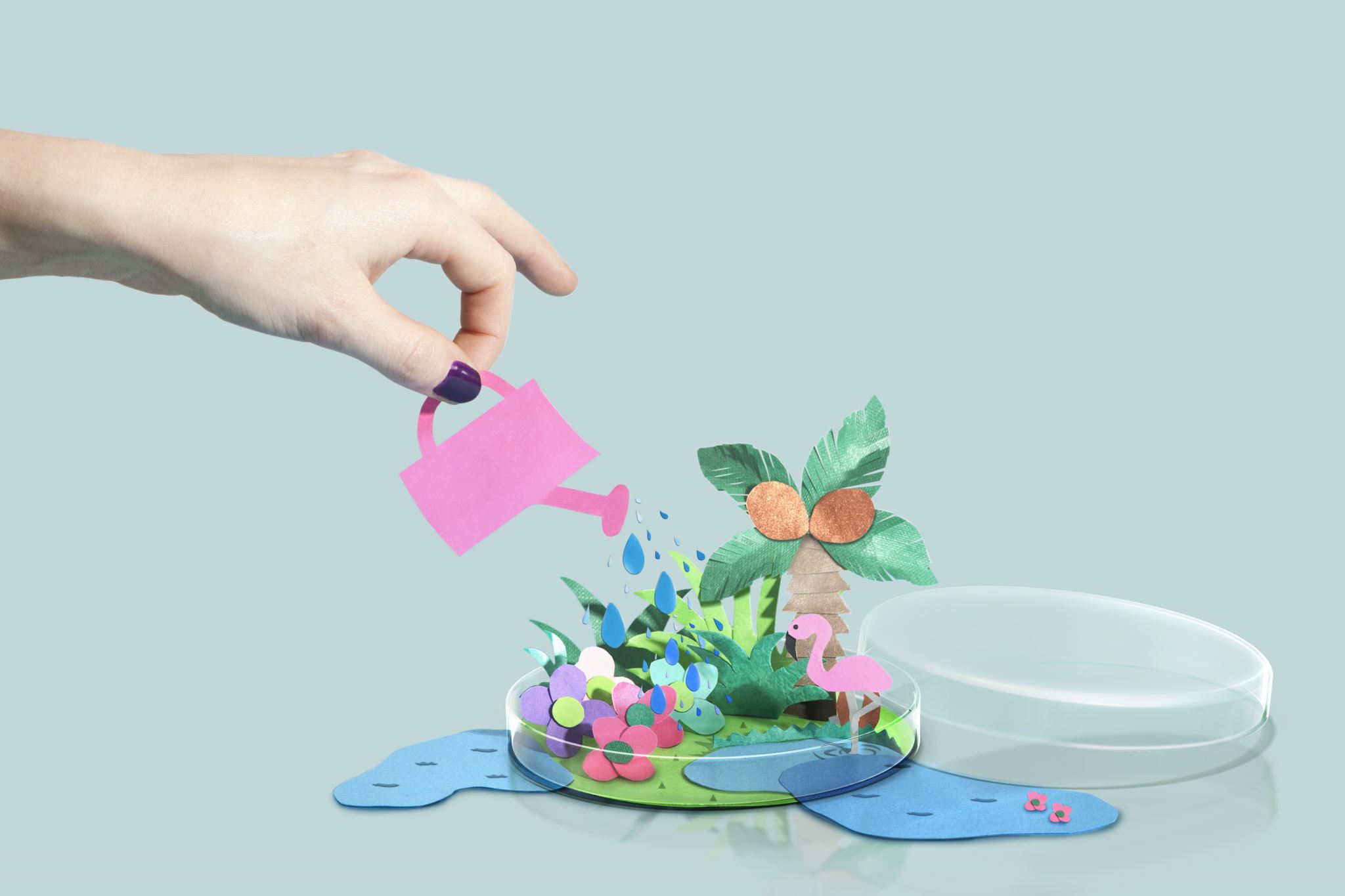 Creating a Terrarium
[Speaker Notes: Hello friends, we’re going to create a little open‑top terrarium together using things you probably already have at home—even without activated charcoal. 

1 First, find a clear container like an old glass jar or bowl. 
2. Pour in a generous layer of pebbles or small rocks—this rocky bed acts just like good drainage in your garden, letting extra water slip away so plant roots don’t sit in soggy soil. 
If you have a coffee filter or a piece of fine mesh, tuck it over the pebbles to keep the soil from washing down.
3. Next, add a few inches of potting mix on top—if you have sand or perlite, stir in a bit to help water pass through more quickly. Leave the top open so any extra moisture can evaporate and fresh air can circulate; this simple step keeps mold and mildew from setting in. 
Choose small plants that enjoy drier, airier conditions—little succulents or air plants work beautifully here. Water sparingly by misting or dribbling just a few drops at the soil’s edge, then let the soil dry a bit before you water again. Every week, take a quick look: remove any yellowing leaves, brush away debris, and give your terrarium a gentle airing if it seems too damp. With good drainage, well‑draining soil, and the right plants, you’ll have a charming, low‑maintenance garden on your table to enjoy every day.]
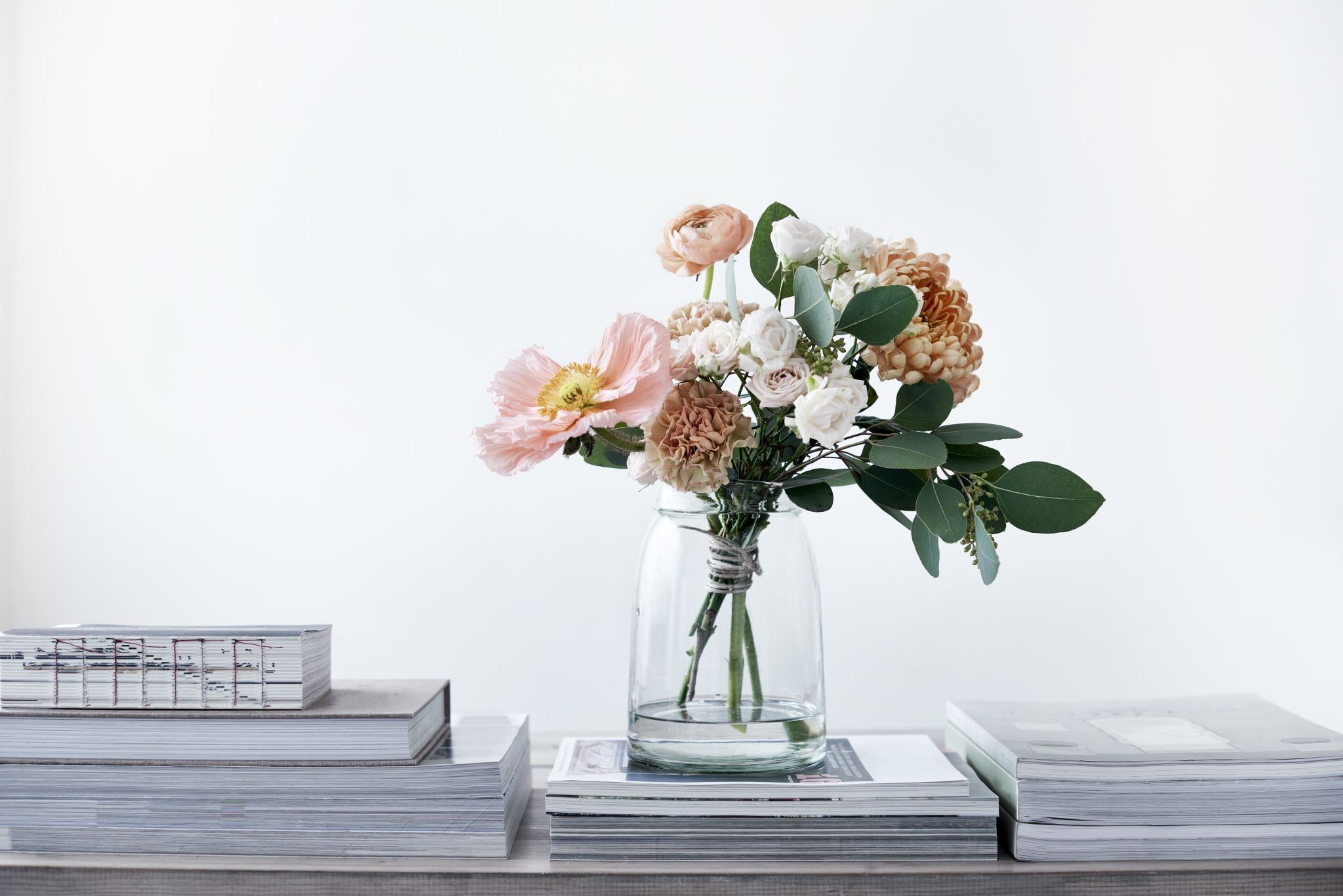 Designing a Native Plant Bouquet
[Speaker Notes: Here’s how to gather a handful of native blooms or sprigs for a bouquet—without running afoul of Pasadena’s rules or California law:

Do’s & Don’ts for Responsible Picking
Do ask permission before collecting on private land—taking plants without the owner’s OK can be trespass or petty theft cnps.
Do choose abundant species and take only a few stems (e.g., one flower per 10–20 plants) so populations stay healthy.
Do favor your own yard, a friend’s garden, or a local nursery whenever possible.
Don’t yank up whole plants—snip just what you need and leave roots and plenty of foliage behind.
Don’t collect endangered or rare species—removing them is prohibited under California Fish & Game Code unless you hold a special permit law.justialaw.justia.
Pasadena Rules & Permits

City Parks & Public Grounds (PMC 3.24.110):“To cut or remove any wood, turf, grass, rock, flowers, trees, shrubs, sand or gravel, except by permit from the Director of Public Works” is prohibited in any city park ww2.cityofpasadenaww2.cityofpasadena.
Arroyo Seco Public Lands (PMC 3.32):In the Arroyo Seco Natural Park, no plants may be removed without written city approval library.municodelibrary.municode.
City Trees & Tree Protection (PMC 8.52):Only City‐authorized crews may prune or remove public trees—any unauthorized work (including cutting fallen branches in the parkway) is subject to fines and citations cityofpasadena.

California State Law

Endangered & Rare Plants:Under California Fish & Game Code § 1900 et seq., taking endangered or rare native plants from the wild is illegal without a permit; landowners must even notify CDFW 10 days before changing land use if such plants are present, to allow for salvage law.justialaw.justia.

Bottom Line:If you stick to cutting a few stems of common natives on private property (with permission), or purchase from nurseries, you’ll avoid breaking park and city‐tree ordinances (PMC 3.24.110, 3.32, 8.52) and state wildlife laws (FGC § 1900+). Always leave plenty behind, respect habitat, and when in doubt—ask!]
Drawing/Painting Oak Trees
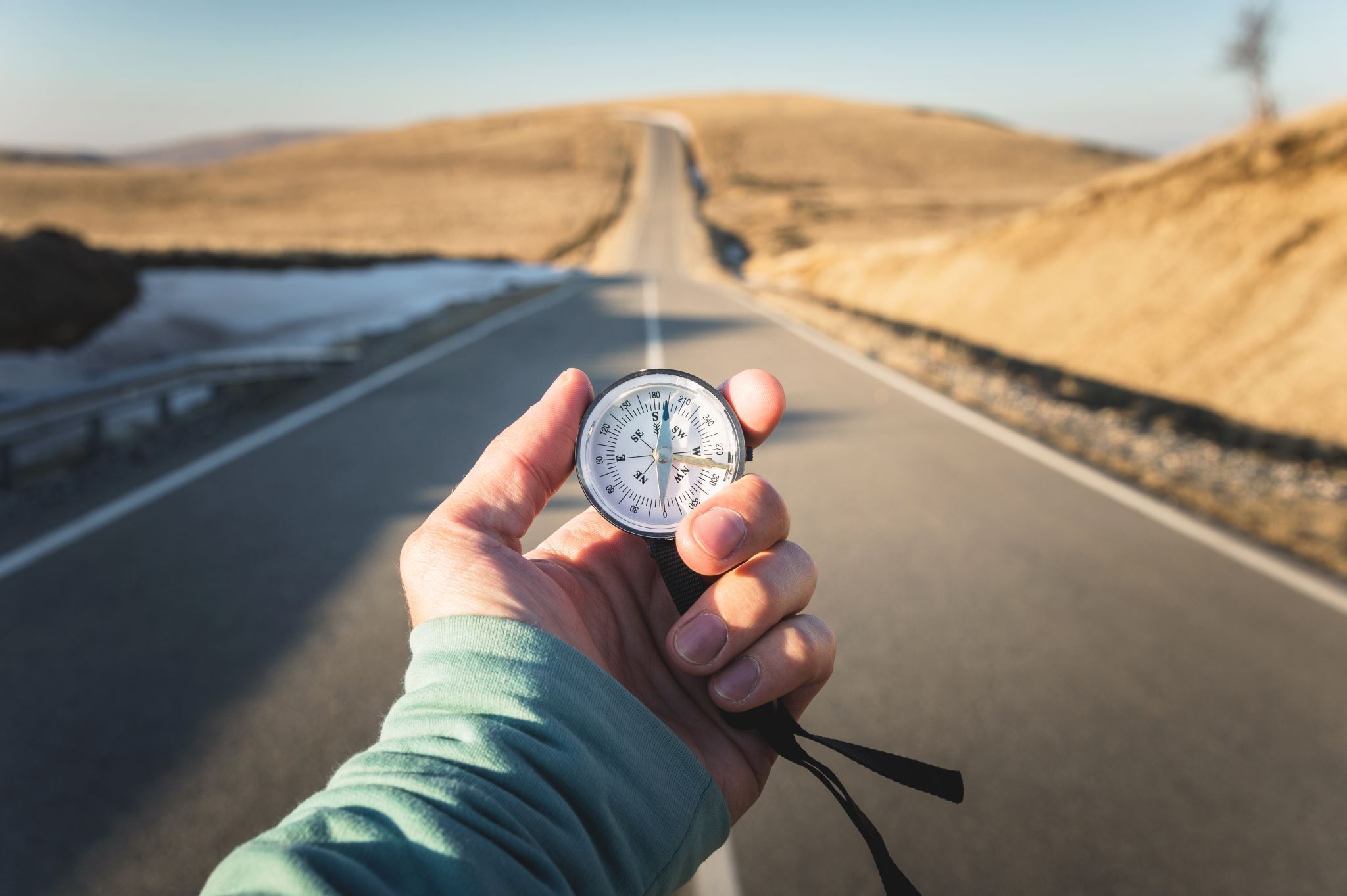 Post-Hike Survey
Thank You!
Participants
Mentors
Girl Scout Troop